Супер – Золушка 
                 21 века
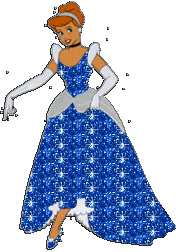 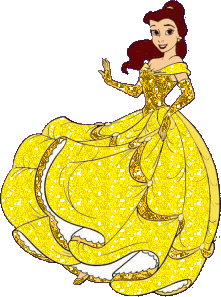 Ах, сколько красавиц                     Собралось сегодня!                     Есть западный вкус                      И манера Востока,                      Прекрасные дамы                      Шекспира и Блока…                      Мадонн, балерин,                 Незнакомок портреты…                          А где идеал?                  Да стандарта - то нету!
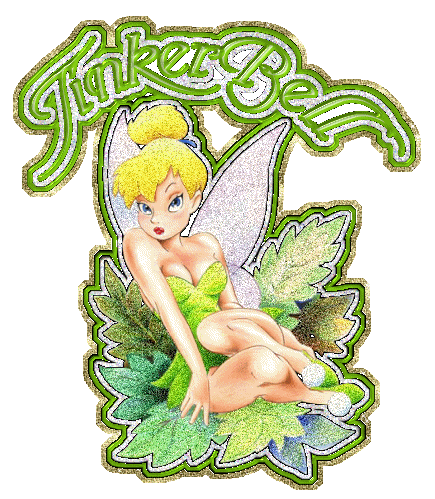 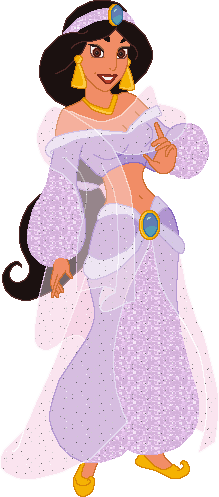 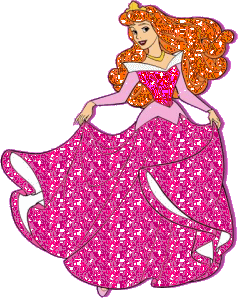 Такое лишь в сказке волшебной случается:
Карета из тыквы большой получается!
В чудесном наряде, легка, словно пёрышко,
Со сказочным принцем знакомится
Золушка
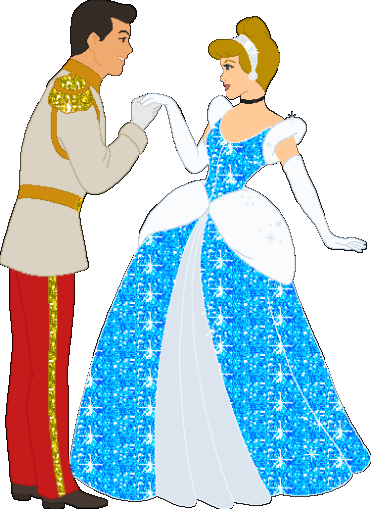 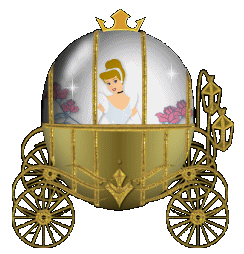 Представь себя.
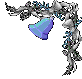 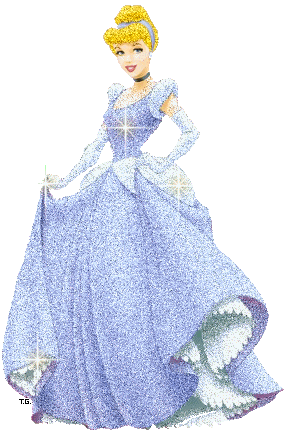 Модельеры.
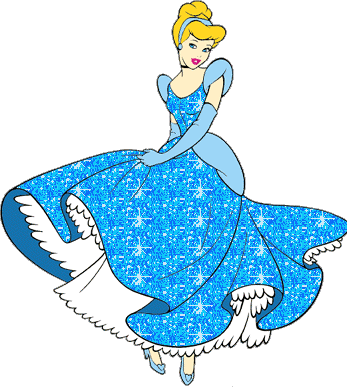 То назад, то вперед
   Ходит, бродит пароход.
   Остановишь - горе:
   Продырявишь море.
   
    Маленького роста я,Тонкая и острая.Носом путь себе ищу,За собою хвост тащу.
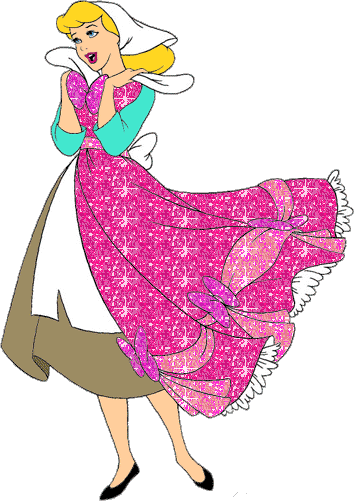 Хлопотун Егорка
                                     Взялся за уборку:
                                     В пляс по комнате пошёл,
                                     Оглянулся – чистый пол.

                                      Я вдыхаю много пыли,
                                      Чтобы вы здоровы были.
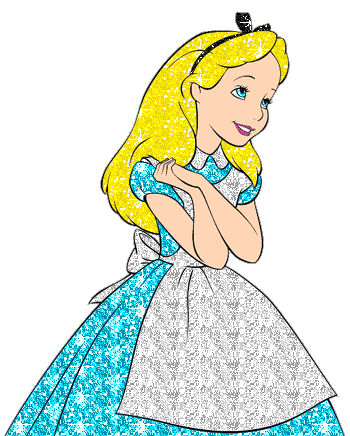 Полюбуйся, посмотри –
Полюс северный внутри!
Там сверкает снег и лёд,
Там сама зима живёт.

На поляне шерстяной
Пляшет тонконожка.
Из – под туфельки стальной
Выползает стёжка.
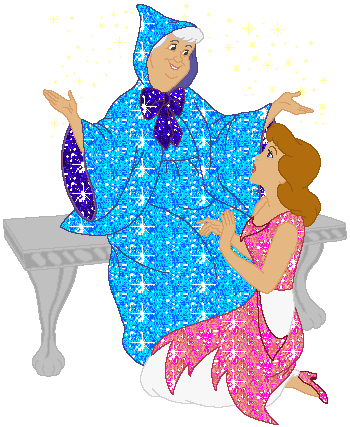 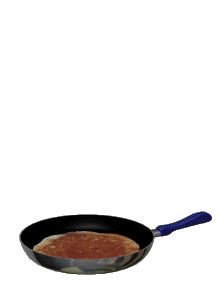 Что на сковороду наливают,
Да вчетверо сгибают?



Из железа тучка,
А из тучки – ручка.
Эта тучка по порядку
Обошла за грядкой грядку.
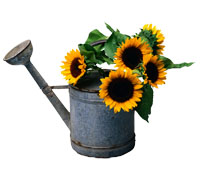 Рукодельницы.
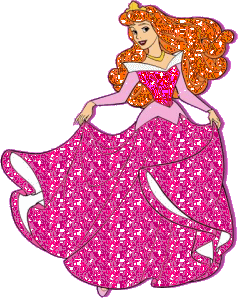 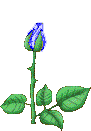 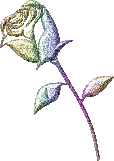 Составь букет.
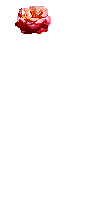 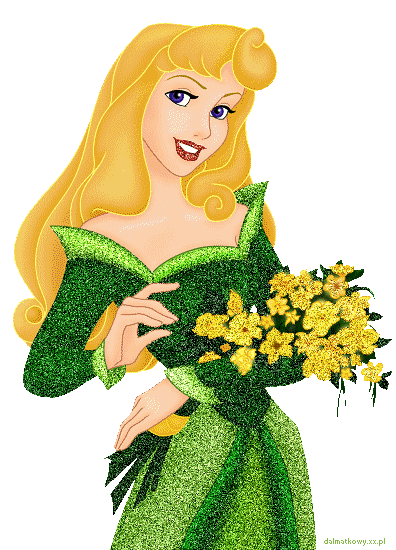 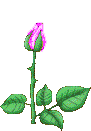 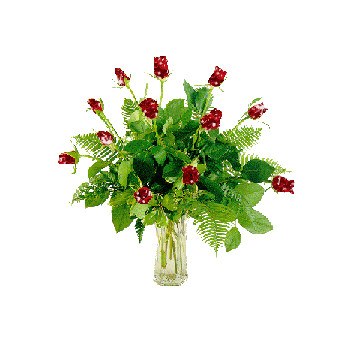 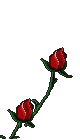 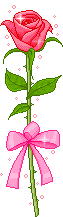 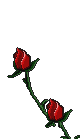 Художественный.
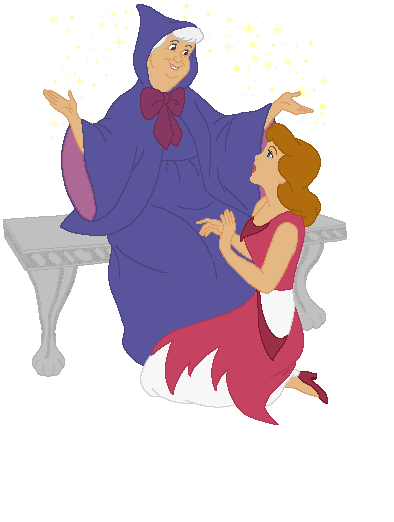 Для принцев.
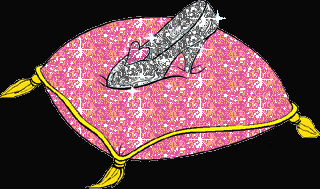 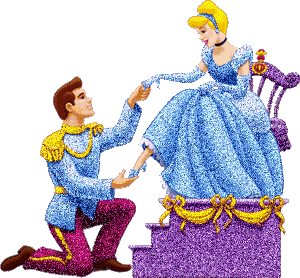 Кулинарный.

                                     Золотая голова
                                    Велика и тяжела.
                                     Золотая голова
                                Отдохнуть прилегла.
                                      Голова велика,
                                   Только шея тонка.
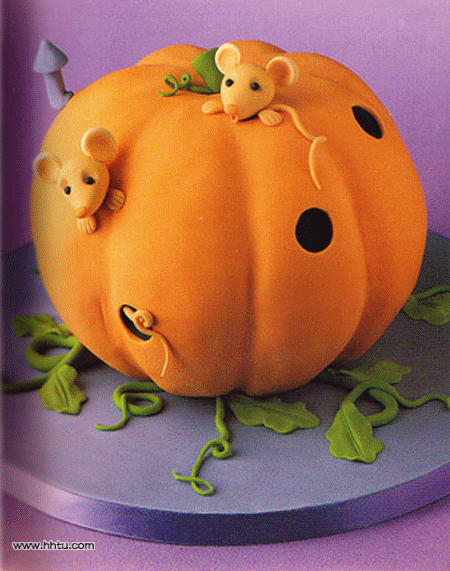 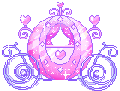